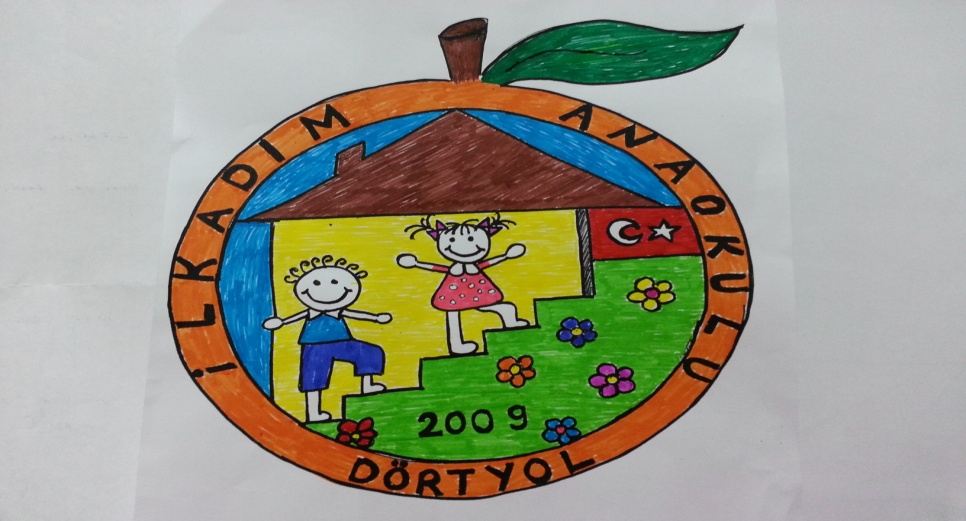 Okula Uyum Sürecinde Uygun Davranış Yöntemleri
4 Yaş Dönemi Çocuklarının Gelişim Özellikleri
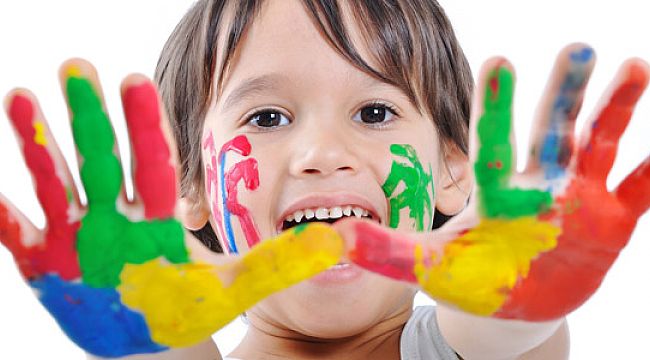 Koşar, zıplar ve tırmanır.
Kendi kendine yemek yiyebilir, fincandan içebilir.
Bazı şeyleri dökmeden taşıyabilir.
Kendinin soyunup giydirilmesine yardımcı olabilir.
Yetişkinlere cevap verebilir, onaylarını ister.
Onay görmediğini belirten ifadelere duyarlıdır.
İşbirliğine girer, basit işler için bir yere gönderildiğinde koşarak gider.
“Ben de” dönemidir. Her şeyin içinde yer almak ister.
Her şeyi merak eder.
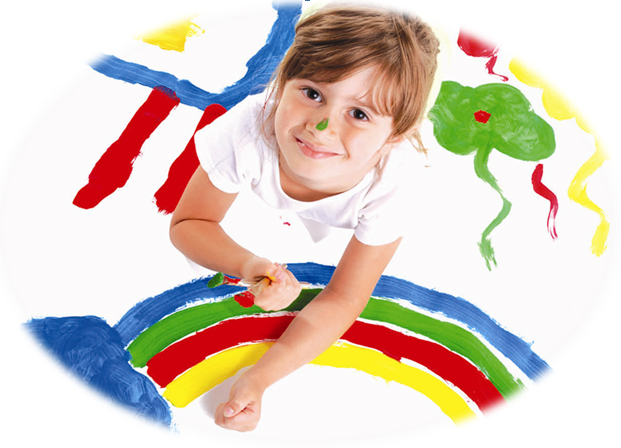 4 Yaş Dönemi Çocuklarının Gelişim Özellikleri
Kıskançtır. Özellikle yeni bir bebeğe tahammül edemez.
Suçluluk duyabilir.
Sürekli sızlanarak, ağlayarak ve sevgiyi garanti etmeye çalışarak duygusal açıdan güvensiz olduğunu gösterebilir.
Parmak emerek, tırnak yiyerek vb. davranışlarla gerginliğini azaltmaya çalışabilir.
5 Yaş Dönemi Çocuklarının Gelişim Özellikleri
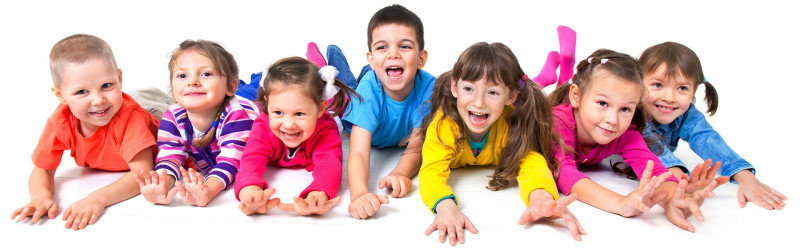 Kilo almaya ve boyu uzamaya devam eder.
Hareketlerindeki koordinasyon artar.
Yeme, uyuma ve dışkılama alışkanlıkları düzenlidir.
Çok hareketlidir.
Bir şeylere başlar ama her zaman başladığını bitirmez.
Patron gibi davranır.
Diğer çocuklarla oynar fakat sürekli kendini savunur ve korur.
Kavgaları kısa sürer.
Hikâyeler anlatır ve abartır.
Okulun İlk Günü
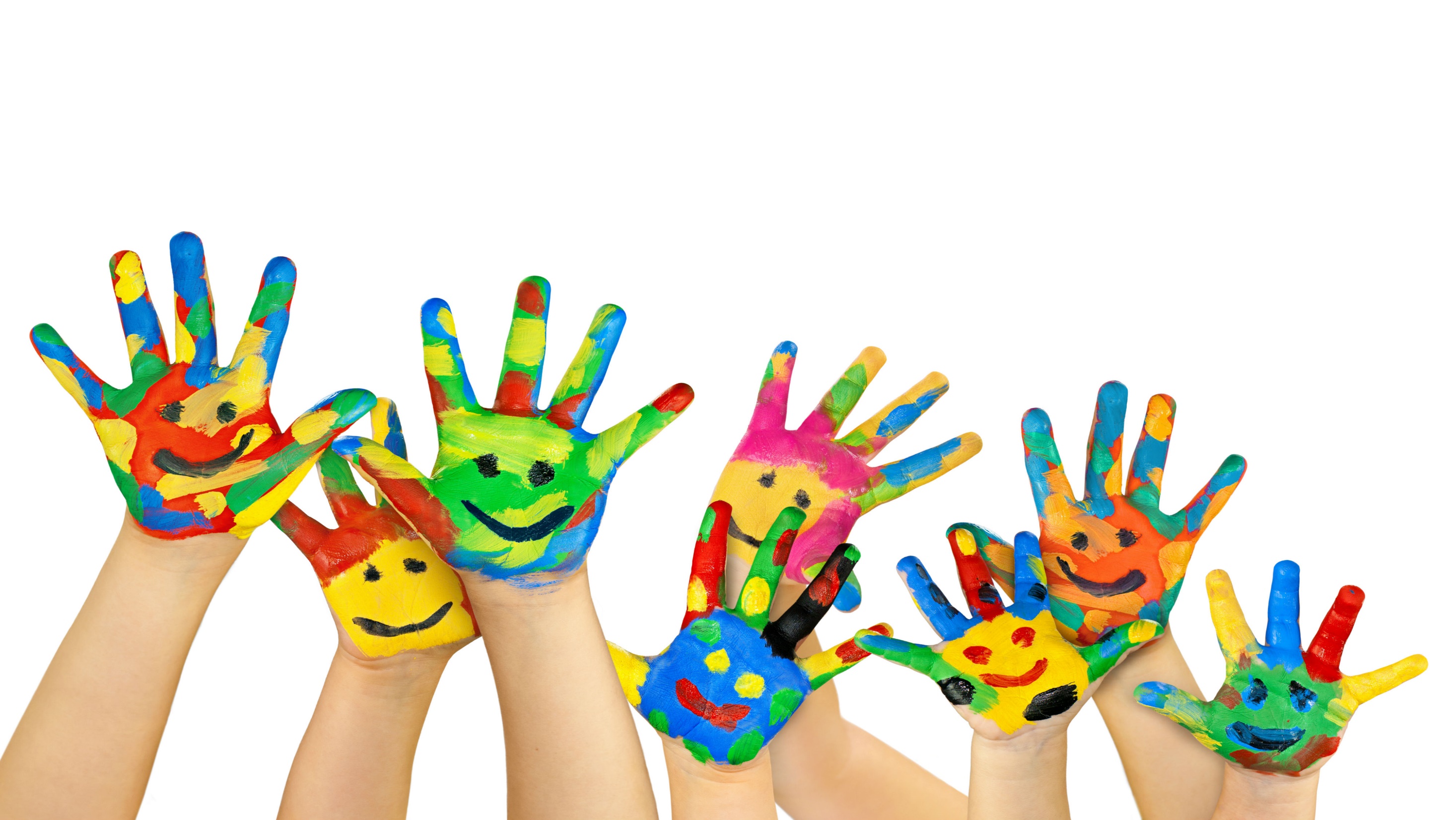 OKUL SENDROMU
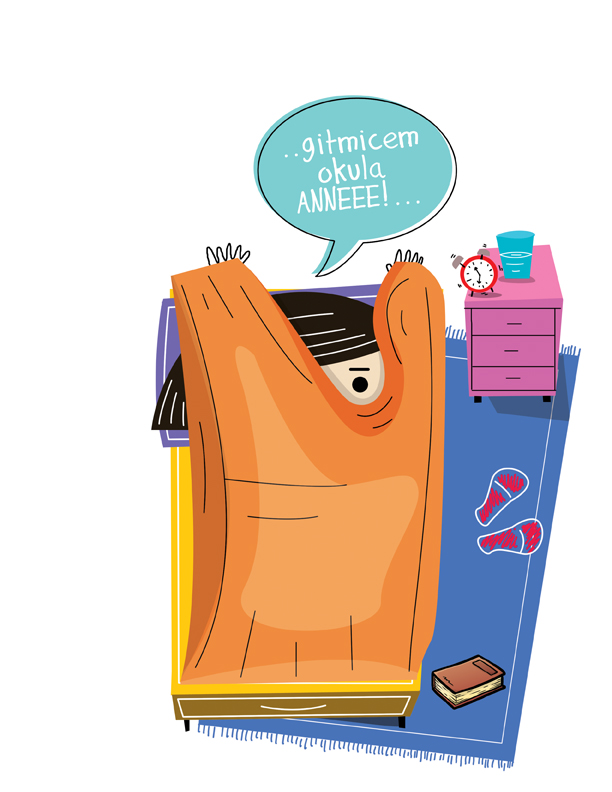 OKULA UYUM SAĞLAMA KONUSUNDA ÇOCUĞUNUZA BASKI YAPMAYINIZ!
Okula Uyum Konusunda Riskli Gruplar
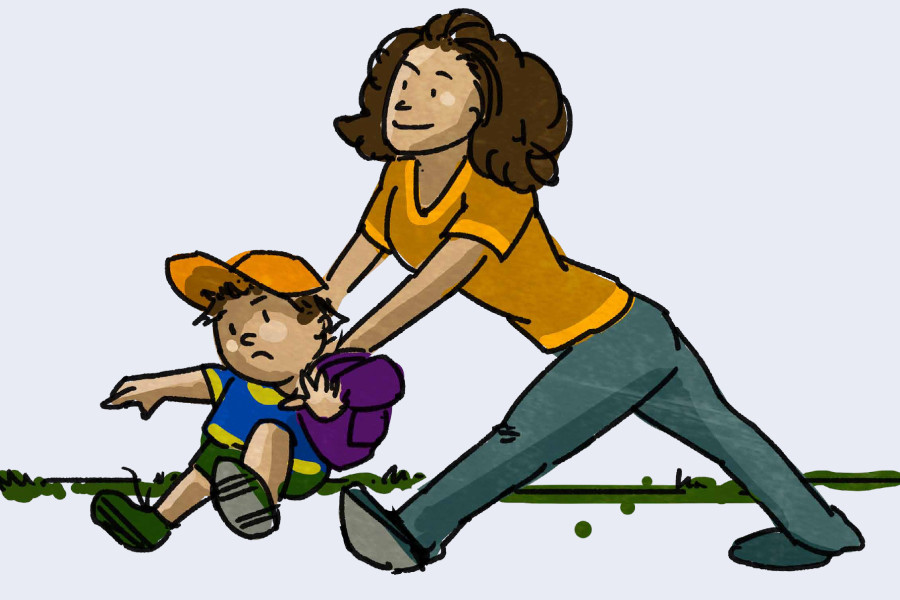 Okula Uyumu Zorlaştıran Veli Tutum ve Davranışları
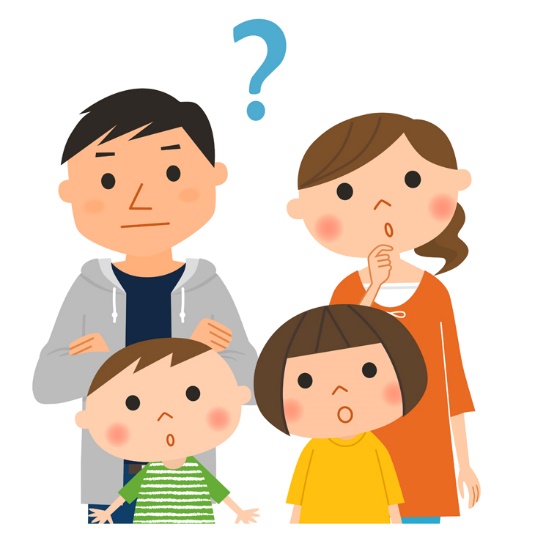 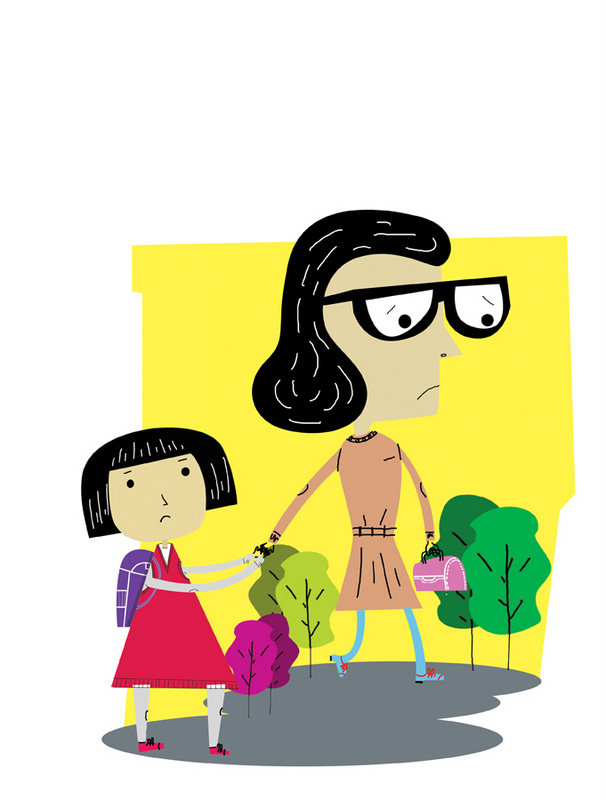 Veliye Düşen Görevler
Öfkelenmeyin (altın kural)
Sabırlı olun
Ona, okulun amacını açıklayın
Gözyaşlarıyla alay etmeyin. 
Vedalaşmaları çabuk ve kısa süreli tutun
Ona gününüzün nasıl geçeceğini anlatın
Onunla, gününün nasıl geçtiği hakkında konuşun
Çocuğunuzun öğretmeni ile görüşün
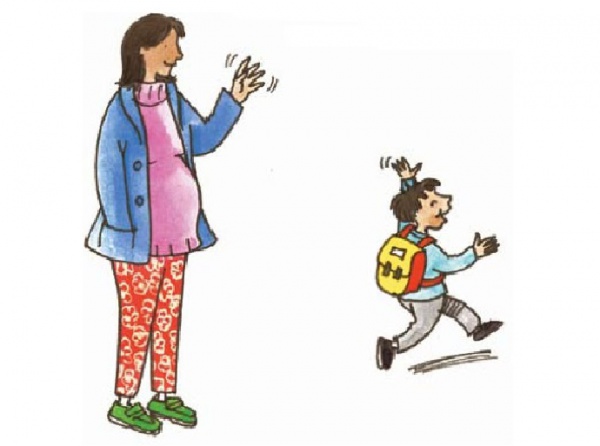 Veliye Düşen Görevler
Evde yeni alışkanlıklar geliştirin
Zamana bağlı faaliyetler yapın
Ders çalışma ve oyun zamanını net biçimde ayırın
Kural algısının bulunduğu oyunları tercih edin
Odasında çeşitli değişikler yapın
Endişeleri üzerine konuşun
TV  ve İnternet kullanımını gözden geçirin
kıyaslamayın
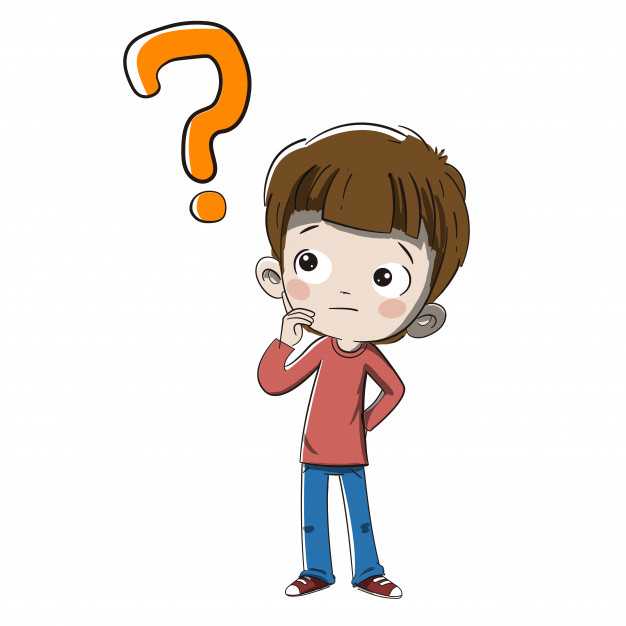 Veliye Düşen Görevler
Beklenti düzeyinizi  gerçekçi  kılın
Daha az talep kar olun.
Herhangi bir başarısızlığı karşısında, hoşnutsuzluk göstermeyin
Onu daha az sevip sayacağınız izlenimini hiçbir zaman vermeyin
Hatalar yaparak öğrenmenin, başarılı çalışmanın temel şartı olduğunu unutmayın.
DİNLEDİĞİNİZ İÇİN TEŞEKKÜRLER

PSK.DAN. & REHBER ÖĞRETMEN 
NİYAZİ ÇETİN